基隆 老屋實驗室
基隆人口中的鬼屋『林家洋樓』
帶著詭異的旋風 席捲全台
Keelung Old House Presentation
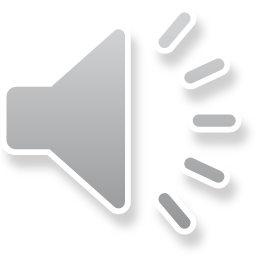 ABOUT US
基隆冒險家
KEELUNG ADVENTURER
林開群洋樓
熙來攘往的基隆市區，最熱鬧的循環站附近卻有著讓人退避三舍的「鬼屋」－林家洋樓。幾年前來到基隆就讀，便曾注意到這棟獨特卻美麗的洋樓，卻不知道為什麼在這樣這熱鬧的基隆市區，有著沒營業、沒住人、沒使用的空間。爾後，在基隆朋友口相傳才輾轉得知，這裡是基隆人口中的鬼屋，每個人口中的故事都不完全相同，但總離不開「縱火案」、「自殺」，「業主曾經幾番要更新，卻總不順遂…」，林家洋樓總是拉著封鎖線，鐵門深鎖，這樣充滿神秘色彩，又具許許多多豐富故事的背景，讓林家洋樓儼然成為基隆地標之一，若能得到妥善的改善及利用，必能使得這有八十年以上歷史的空間，為來到這裡的人帶來不一樣的「體驗」。
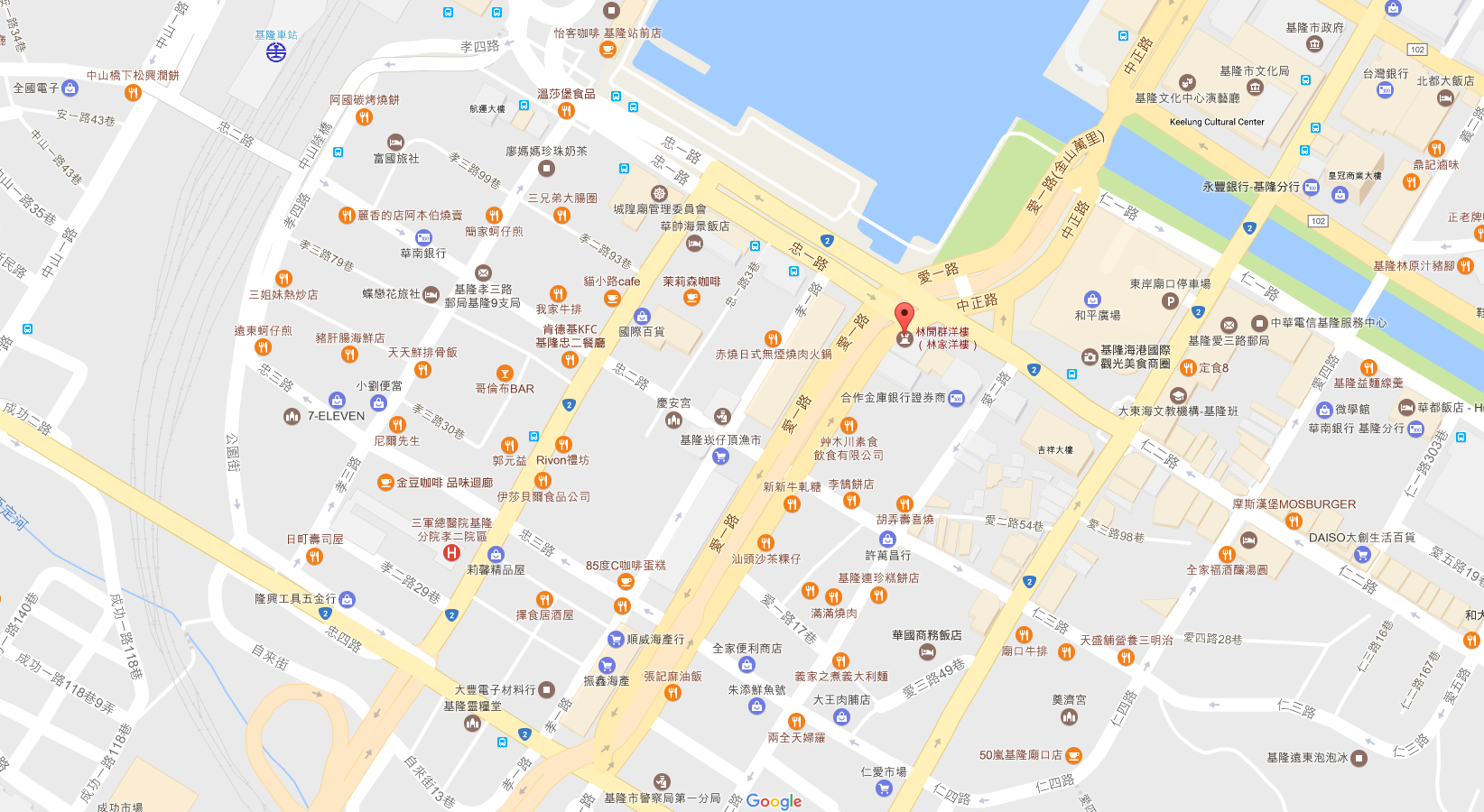 WESTERN-STYLE BUILING LOCATION
位於仁二路及愛一路的
We have the best selection of slides on the market
交岔路口，鄰近二信循環站、
基隆火車站、魚市、吉祥大樓等，
位於基隆市區要點。
WHY 
TO DO
我們想做
基隆市區除基隆廟口外，仍有許多攤商設於人行道上，走出火車站，沿著忠一路到仁二路，一路上皆存在許多路邊攤。東岸停車場在前陣子改建前，其一樓停車場也曾設置許多攤位，營造成一個小型夜市的感覺。基隆攤商非常多，卻不見得都有屬於自己的位置，這些店家容易造成交通、市容紊亂（右圖黃色示意處） ，但一味驅趕也不是辦法。若能透過林家洋樓重新整理、規劃，並利用其原有的格局，適當壓低租金，篩選合適廠商，規格化整理攤商招牌、內部裝潢，使用接近原建築風格進行規劃，再將林家洋樓最廣為人知的「鬼屋」元素加入其整體市集風格，並將當年最廣為人知的陰暗氛圍重新打造，營造出類似妖怪村的「市集」。雖然戲謔，建築物內部空間作為市集外，若於頂樓重新開張酒吧，必然具有強烈的新聞（呼應當年酒吧縱火案），但其歐式建築屋頂，並且直接面對基隆港，是為一設置戶咖啡調酒吧的良好空間。
HOW TO 
FULFILL
如何實踐
由於就目前現有資料看來，原持有人林開群可能未將其產權劃分清楚，以至於後代雖然有許多的後輩，但因其多事也有成，並未具其心思來將此基地整理，是否透過類似都市更新的手法，將其所有產權持有人一同開會，釐清目前產份狀況，協調是否由代表出面，或由建設公司收購此建築，再者請有經驗之建築師事務所，將其以修復的手法，盡可能回復其原有面貌，並將其市集空間區隔劃分完整，最後招商（期望能以周邊地攤、文創為主），以產品性質區分不同層樓，屋頂層做類似附近的海景咖啡調酒吧，並以曖昧的手法進行宣傳，使得民眾透過口耳相傳、網路等方法，想來針對基隆這個最具故事性，且帶有神祕色彩的老屋更有興趣，並想要來一探究竟。
(1)釐清產權，選出代表進行後續處理，或由建設公司收購，進行整理。
(2)選擇有經驗之建築師事務所，盡量以「修復」的手法，重現當年面貌。
(3)規劃內部攤位使用，以類型區劃店家分布。
(4)招商，盡量由政府補助壓低租金(類似龍山寺B2空間)，嘗試接洽影響人行道之攤商，進駐市集。
(5)宣傳
COMMUNICATE 
MESSAGE
傳達訊息
這棟基隆古老的歐式建築從1931年建造完至今，經歷了許多的時期，從一開始林開群居所，到畫家倪蔣懷的居所，再至美軍駐台期間租下，作為酒吧，一把大火卻將這個地方化為一棟鬼屋，再無人能進去，也沒人敢進去。其實就建築而言，林家洋樓別具特色，就算到現今而言，它仍然是一個特別的存在，存在這個地方，若能夠重新開放，便能讓人體驗當年歐式建築的空間設計。我想，這個老屋實驗室選擇這個案子的原因，最想讓大家體驗的，是當年林開群、倪蔣懷、來這飲酒作樂的美軍，這些人在這個空間，透過窗戶看著基隆港，日出日落，吹著海風，聞著屬於基隆的味道，享受這個空間帶給他們的感受。在這林家洋樓逛著市集，陶醉在只有這裡特有的氛圍，鬼屋甚麼的，早就已經拋在腦後了吧。